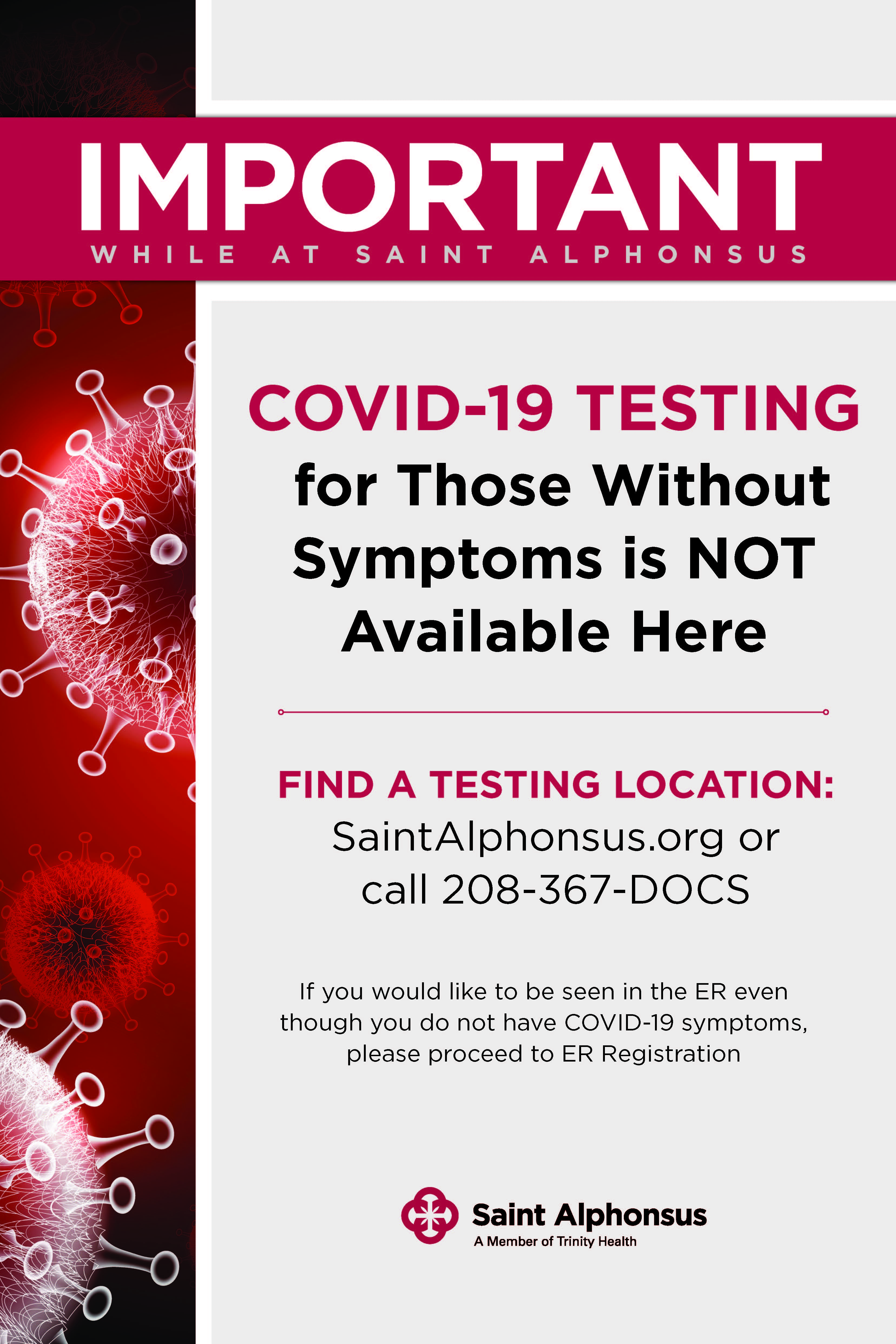 IMPORTANT
COVID-19 TESTINGfor Those WithoutSymptoms is NOTAvailable Here
FIND A TESTING LOCATIONWebsitePhone number
If you would like to be seen in the ER even though you do not have COVID-19 symptoms, pleaseproceed to ER Registration
LOGO HERE